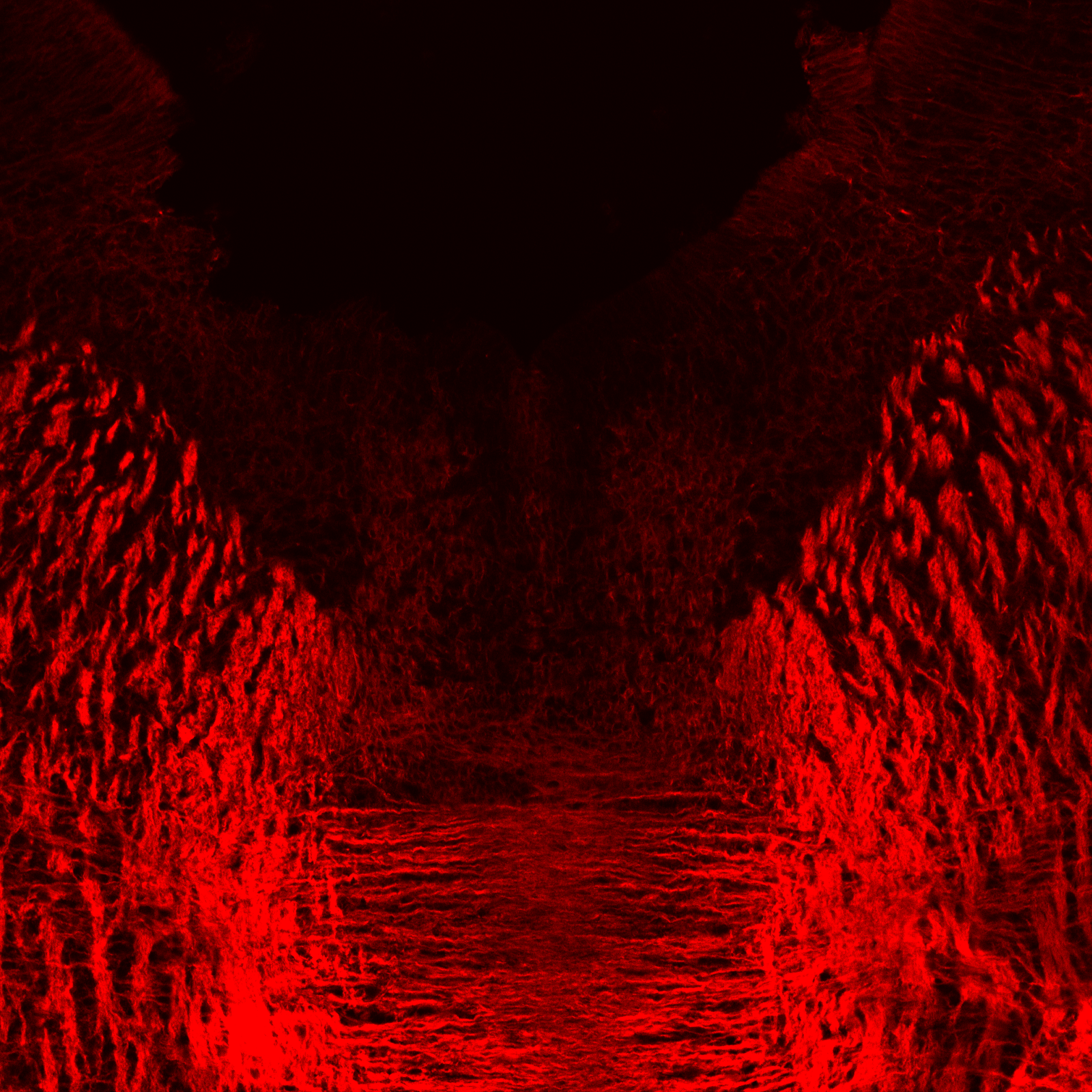 Paper discussion I
AXON GUIDANCE
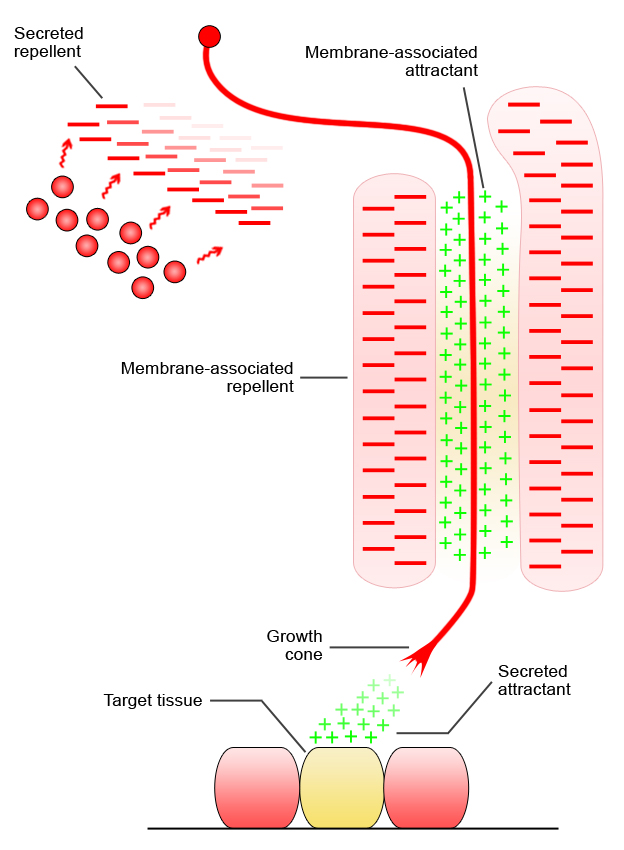 Van Battum, Brignani & Pasterkamp, Lancet Neurology, 2015
SEMAPHORIN SIGNALING
Semaphorin
Semaphorin
receptor
axon guidance cue
growth cone
ECM
cytosol
axon
cytoskeleton
??
??
cytoskeleton
IHC with -MICAL antibody
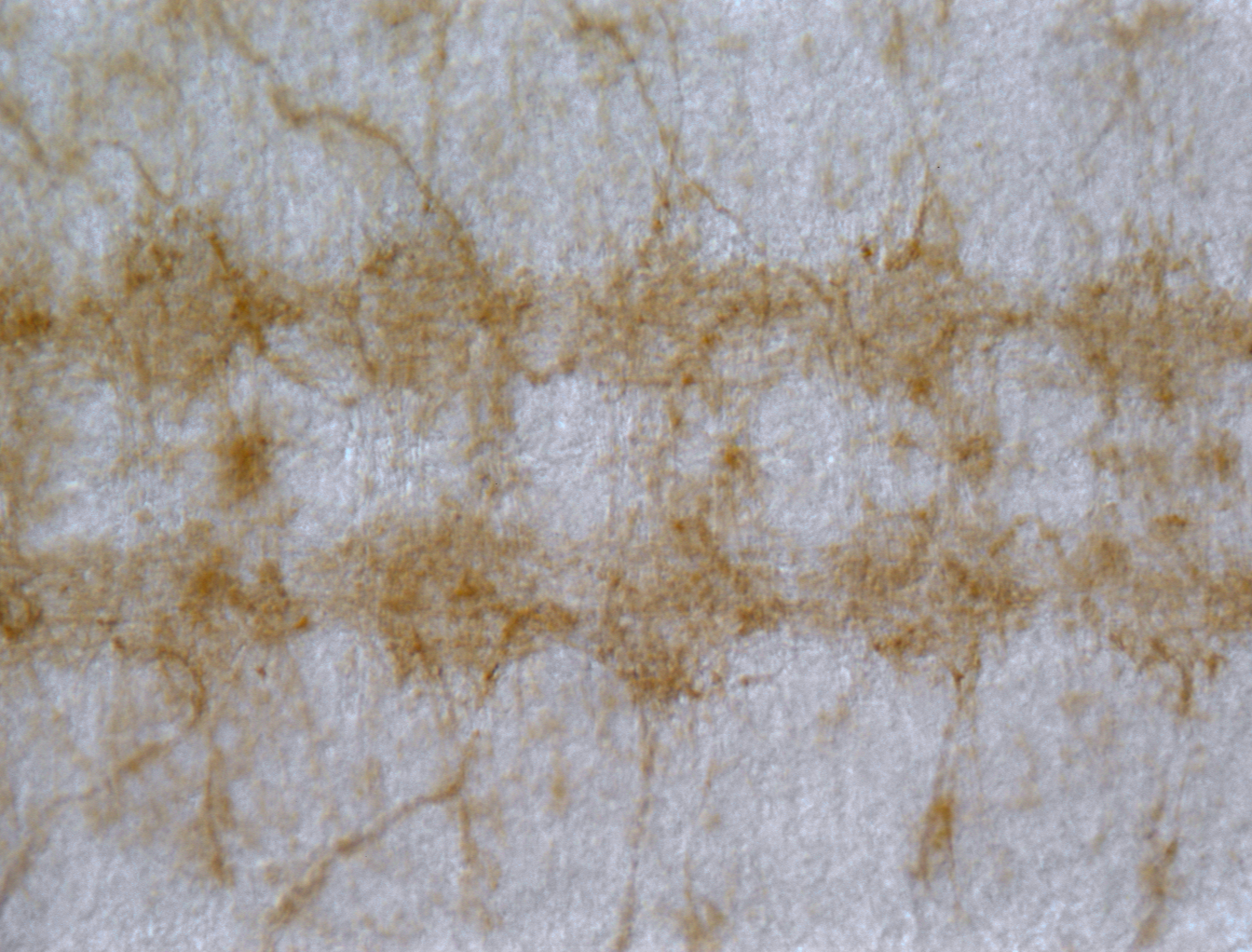 midline
Molecule interacting with CasL
Sema-1a
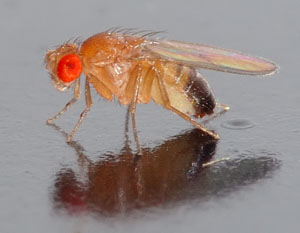 PlexA
Co-IP MICAL & PlexA
Input
IP
Input
IP
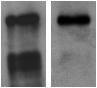 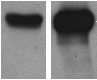 Yeast-2-hybrid
Blot:
Anti-HA (PlexA)
Anti-MICAL
Terman, Mao, Pasterkamp et al, Cell, 2002
MICAL ACTS DOWNSTREAM OF SEMA-1a/PlexA
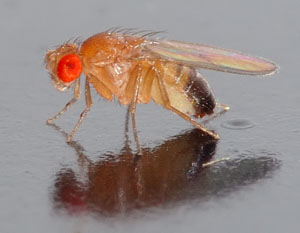 Sema-1a
wildtype
MICAL LOF
PlexA
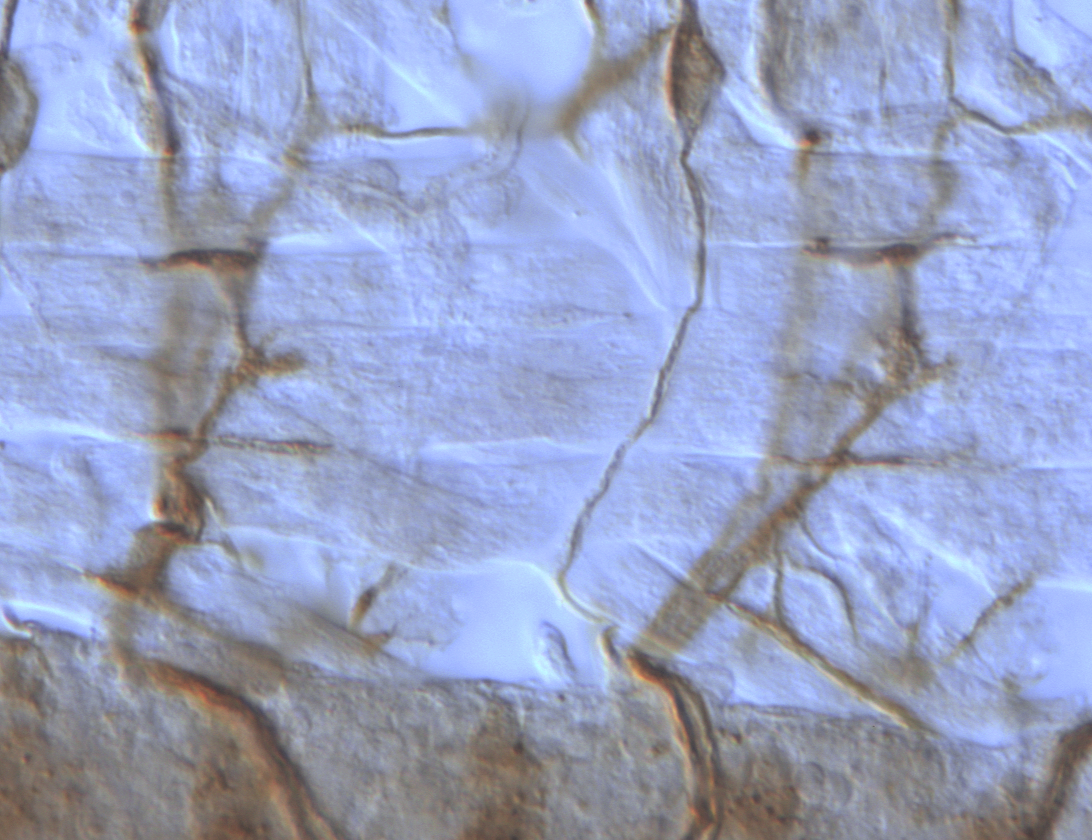 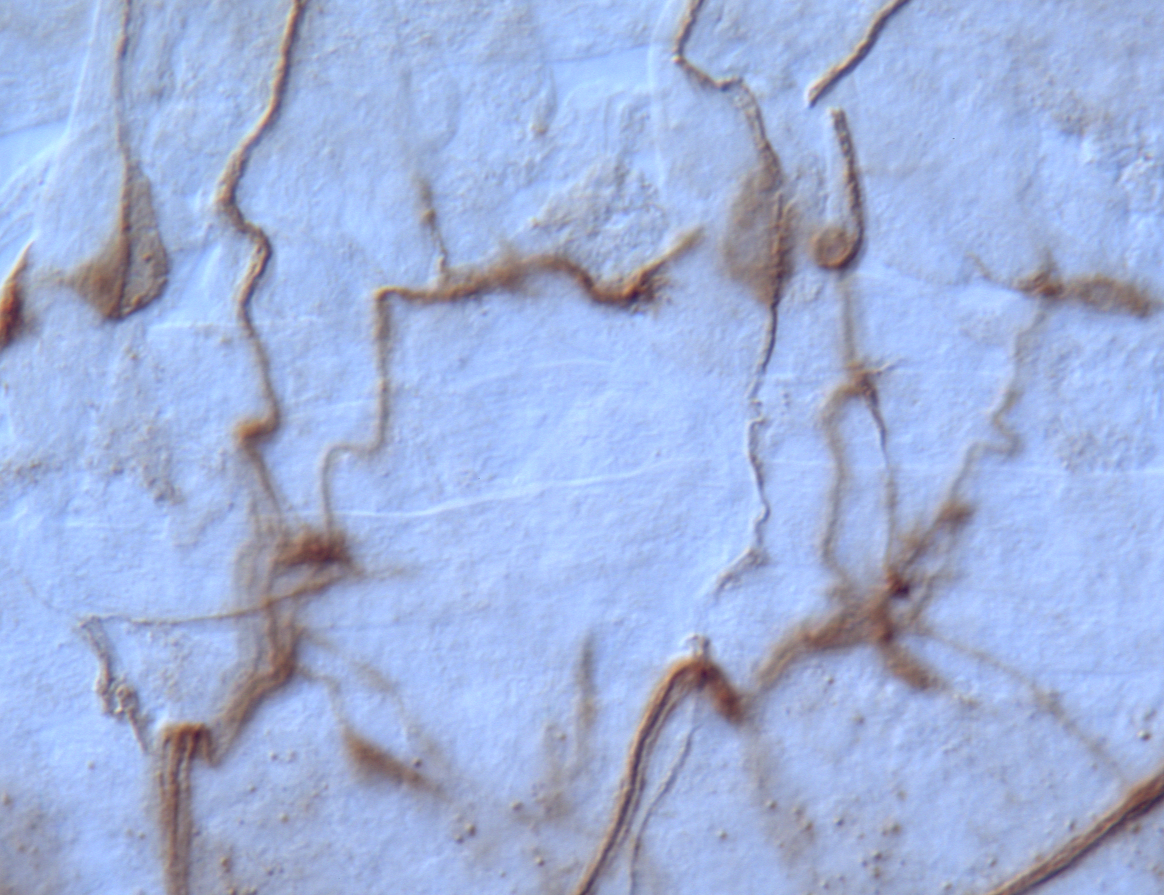 ISN
ISN
ISN
ISN
12
13
C1
12
6
13
C2
PlexA
b
7
6
7
+/+
Df(3R)swp2MICAL/Df(3R)swp2MICAL
MICAL = PlexA = Sema-1a
MICAL IS A MULTIDOMAIN PROTEIN
Coiled-Coil Motif (ERM alpha-like)
LIM Domain
Calponin Homology Domain
Proline Rich
Region
D-MICAL
Flavoenzyme
Variable Region (1)
Variable Region (2)
Plexin Interacting 
Region
MICAL=Molecule interacting with CasL
MICAL EXPRESSION IN THE BRAIN
E19
AD
MICAL-1
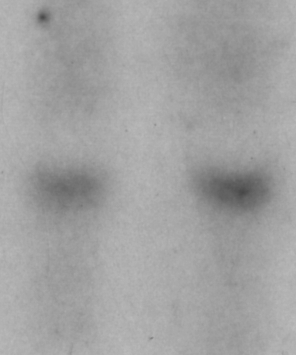 E15
E19
P5
P14
AD
~3.7 kb
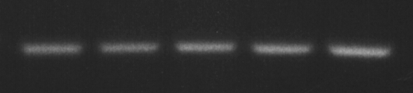 MICAL-1
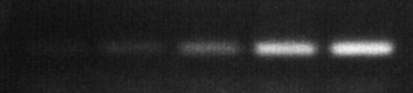 MICAL-2
MICAL-2
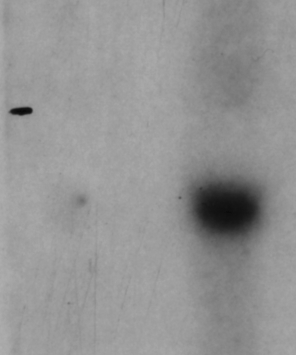 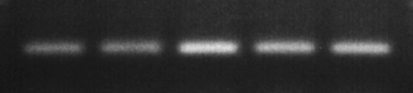 MICAL-3
~4.2 kb
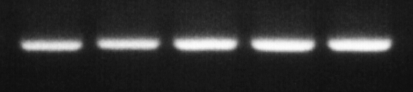 GAPDH
RT-PCR, rat whole brain cDNA
MICAL-3
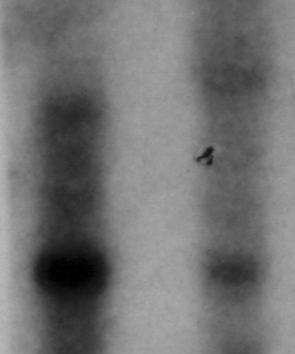 >11 kb
>9 kb
Monooxygenase Domain
FAD Binding 
Motifs
FAD
Electron donor
Distinctive features of a flavoprotein monoxygenase (hydroxylase)
GXGXXG               DG                 GD
Oxidoreductases catalyze the insertion of one atom of molecular oxygen into their substrates
Consensus dinucleotide binding sequence, binds ADP moiety FAD
Binds pyrophosphate moiety FAD
Binds ribose moiety FAD
Oxidation of aa is known to regulate the activity of several different molecules:
Actin, small GTPases, GAP43 ……
MICALS CONTAIN A MONOOXYGENASE DOMAIN
GXGXXG               DG                 GD
MICAL-1 CRYSTAL STRUCTURE
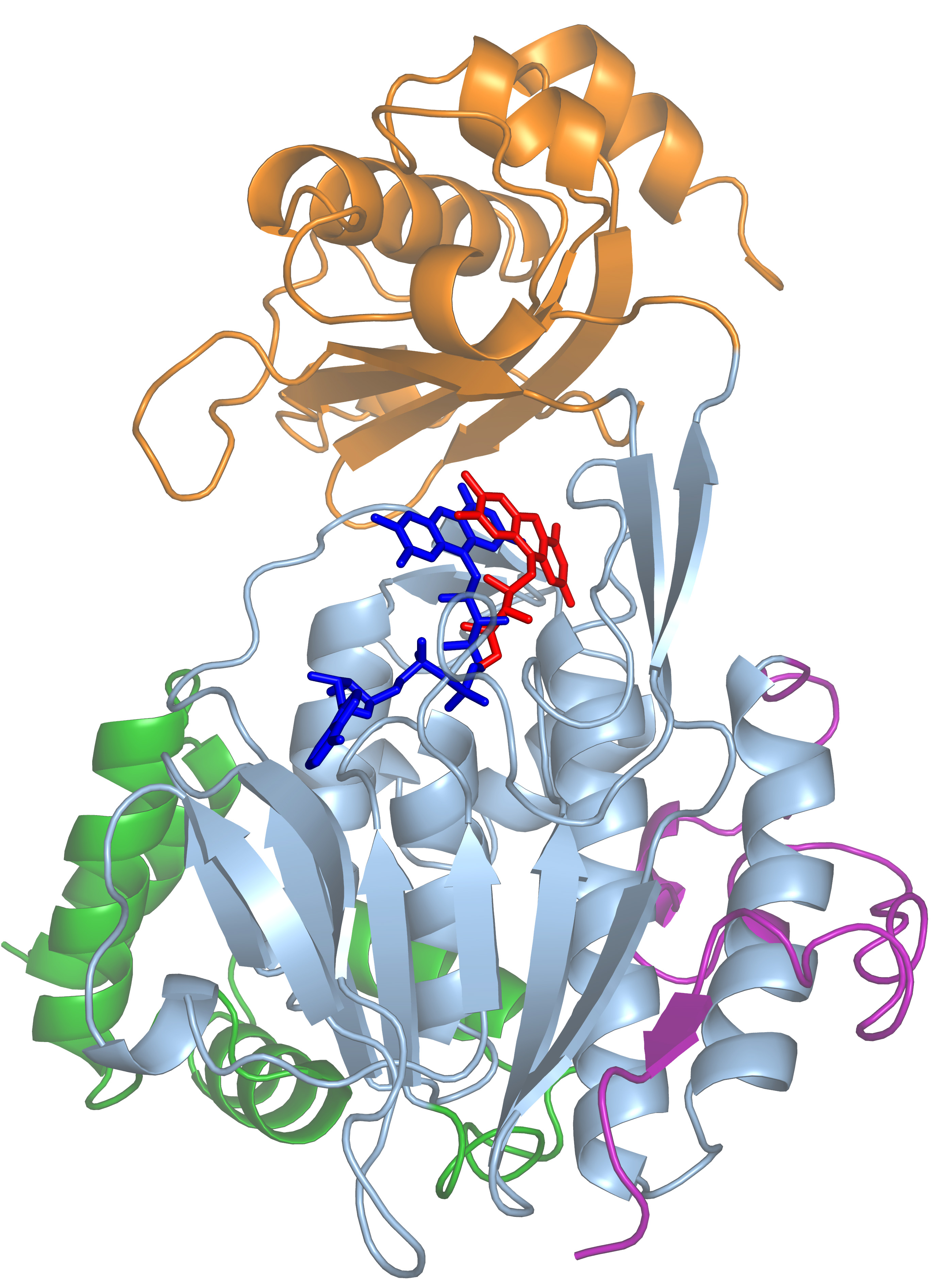 Christiaan Siebold
Yvonne Jones
(University of Oxford)
MO domain
FAD
FAD binding domain
linker
NADPH-dependent
MICAL-1 CRYSTAL STRUCTURE
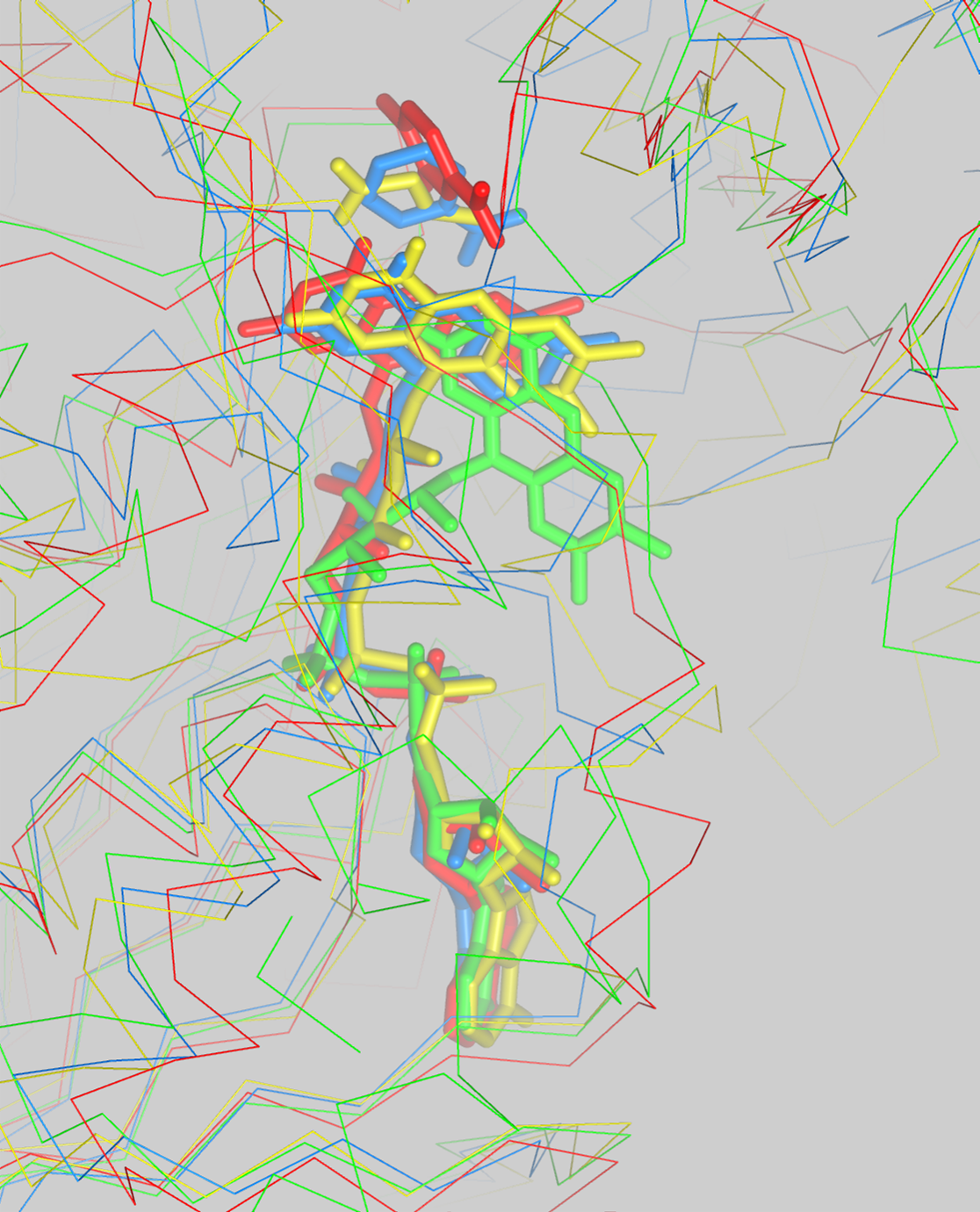 Entrance of the active site
red: p-hydroxybenzoate hydroxylase
yellow: Sarcosine Oxidase
blue: D-amino acid oxidase
green: MICAL-1